日本語JPN102
February. 18, 2010
(Thursday)
読んでください。
ジュリア・ロバーツは目が大きくて、足がながいです。
私は両親と妹と弟の五人家族です。妹は小学生で、弟は中学二年生です。
めがねをかけている人はスミスさんのお姉さんです。２４さいです。大学で日本語をべんきょうしたので、日本語が上手です。
ニューヨークタイムズは、いい新聞だとおもいます。
2
ぶんぽう２: Describing a resultant state using verb て-form+ている
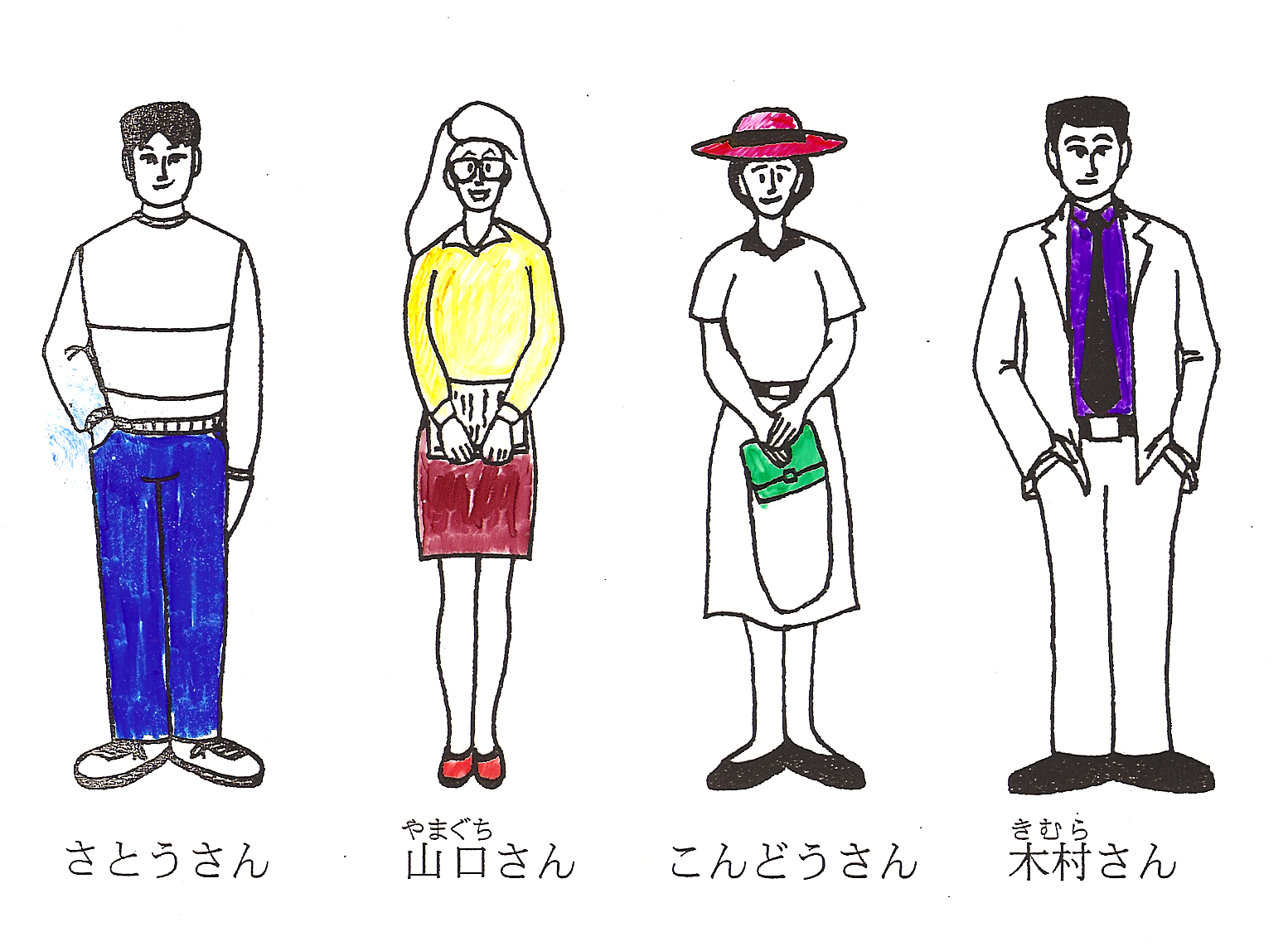 3
ぶんぽう３: Describing physical appearance and skills                      using ～は～が
まきの先生は：
Understands French

Understands German

Understands Korean a little

Good at swimming

Not good at cooking
フランス語が分かります。
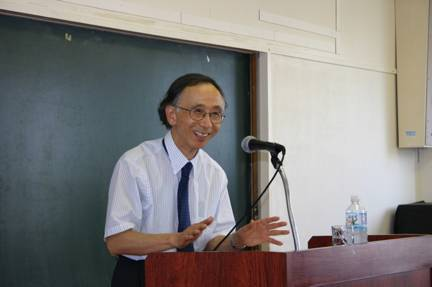 ドイツ語が分かります。
かんこく語がすこし分かります。
およぐのが上手です。
りょうりが上手じゃありません。
4
Comparisons
Comparisons
Ex: ブラッド・ピッドはひげがありますが、
      マイケル・ジョーダンはひげもかみもありません。
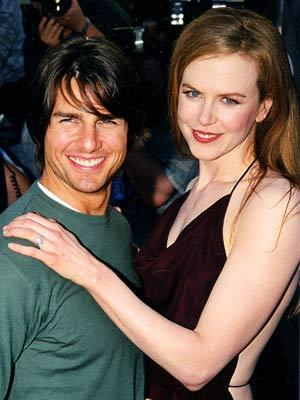 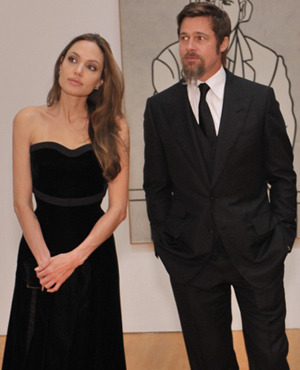 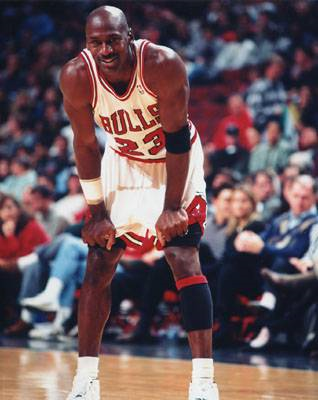 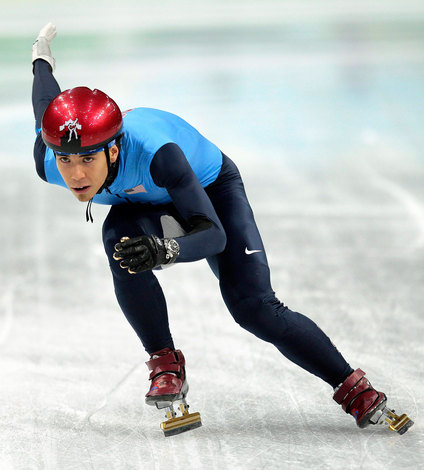 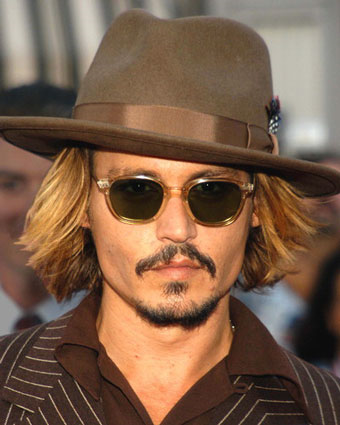 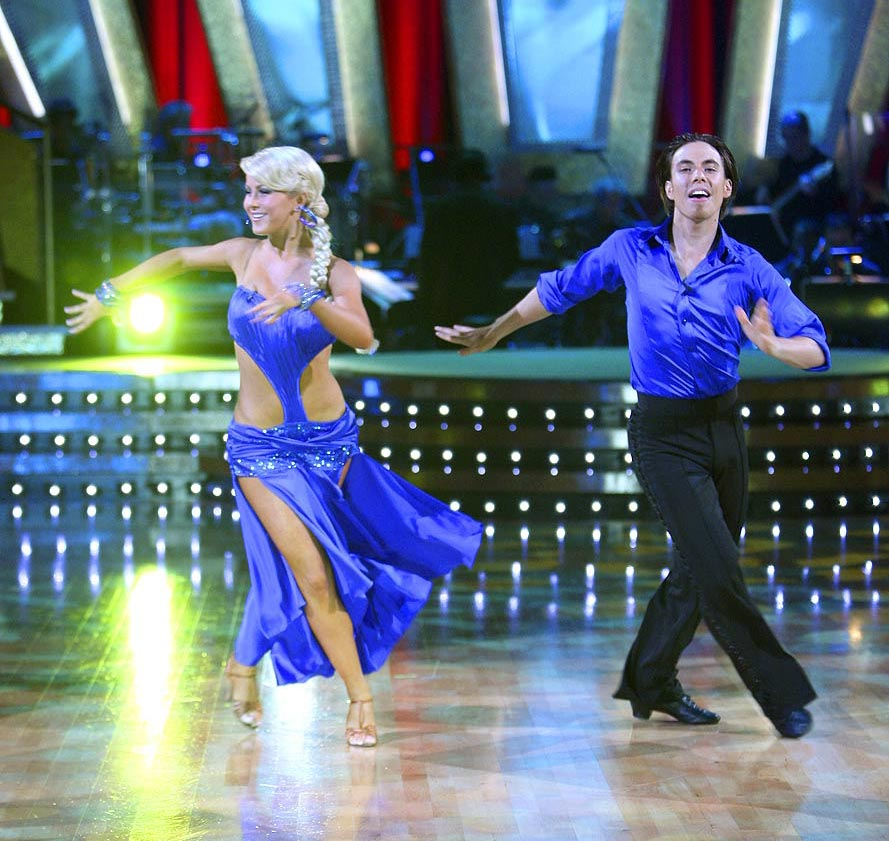 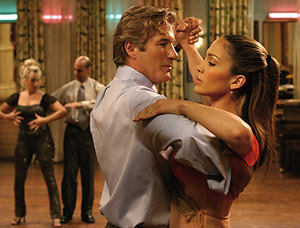 5
家族
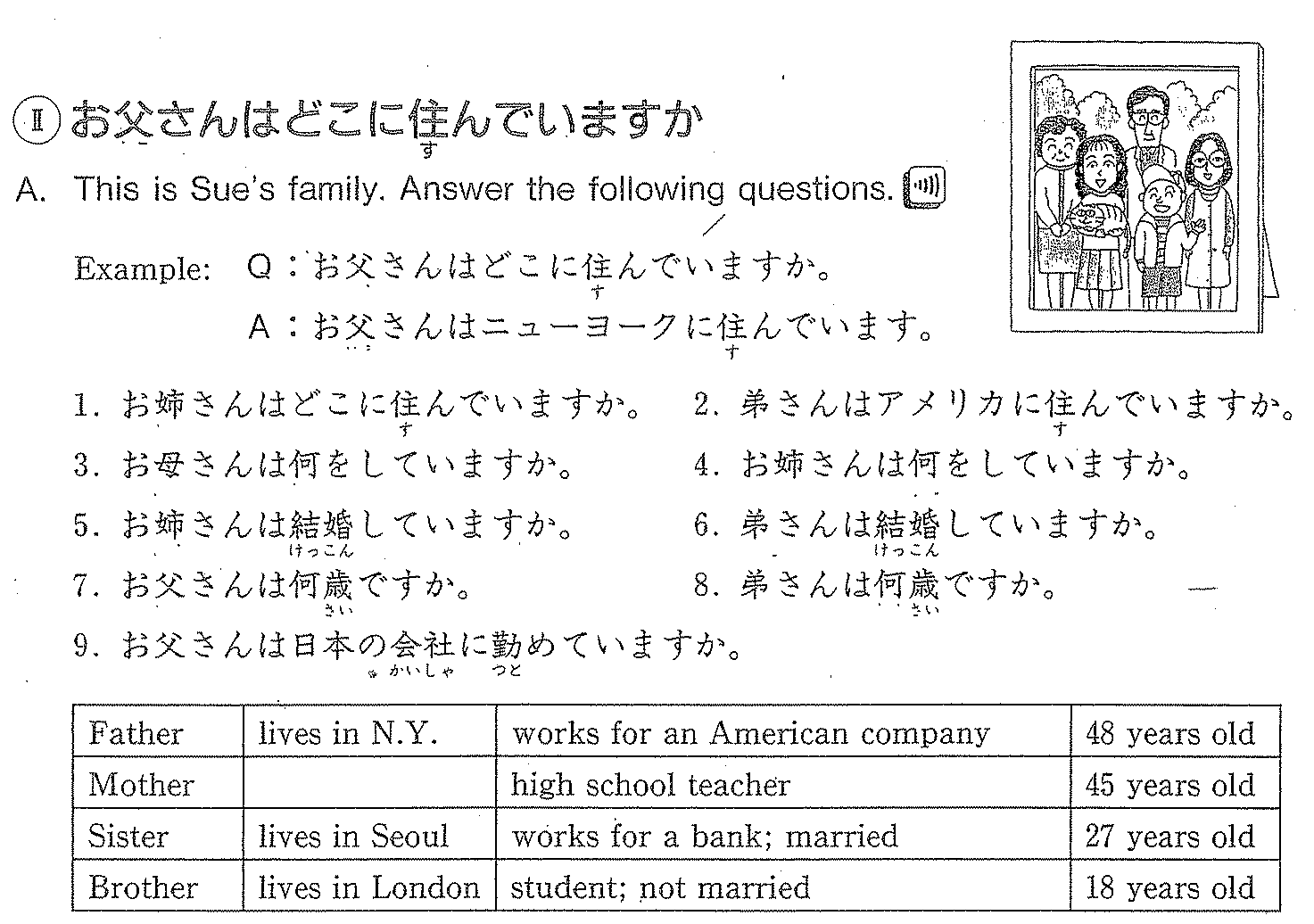 6
Introduce yourself
Ex.
	私は１９さいで、１年生です。フォーブスにすんています。日本語がちょっと分かります。それから、メキシコに１０年すんでいたので、スペイン語がよく分かります。フィギュアスケートをするのは上手じゃありませんが、見るのは大好きです。今、バンクーバーオリンピックがあるので、テレビでフィギュアスケートをよく見ます。
7
ビンゴ
8
P160 Activity 5
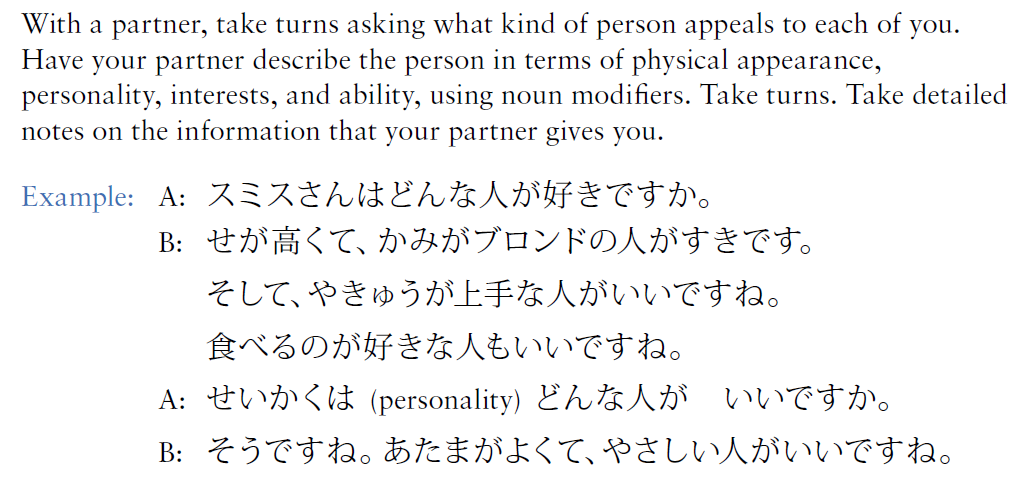 9
ぶんぽう4: Describing people and things                      using nouns and modifying clauses
人はだれですか。
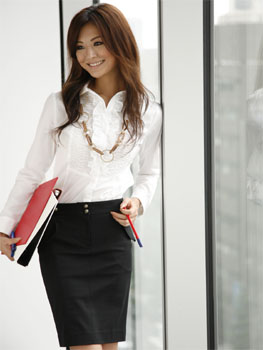 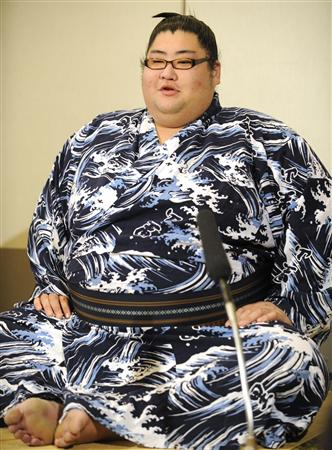 山下さん
上田さん
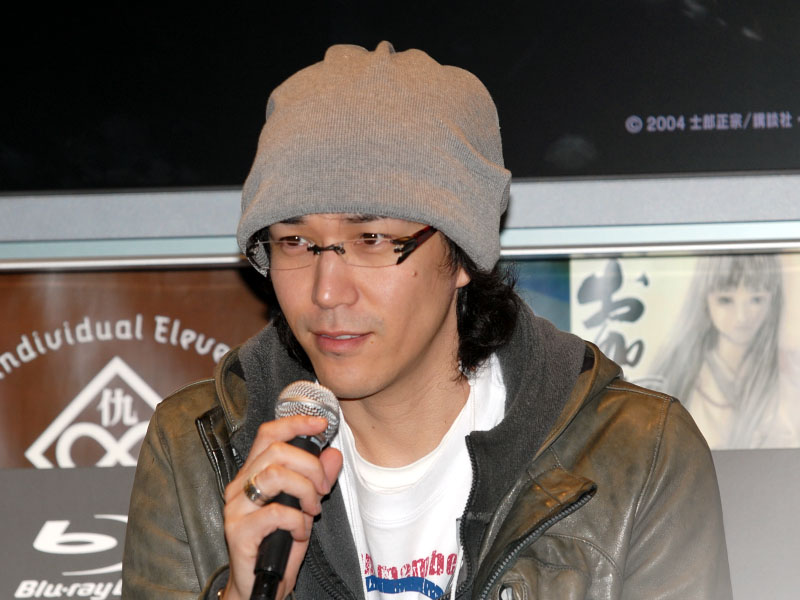 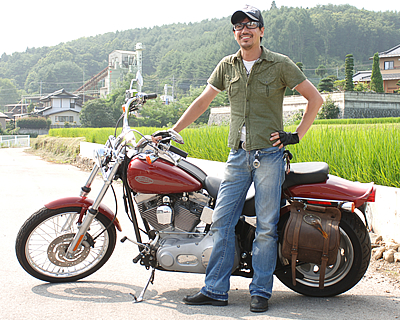 田中さん
川口さん
ぶんぽう4: Describing people and things                      using nouns and modifying clauses
日本語の先生です。だれですか？

およぐのが好きな先生はだれですか。
かみが一番ながい先生はだれですか。
いつもスーツをきている先生はだれですか。
せが一番高い先生はだれですか。
家にいぬとねこがいる先生はだれですか。
めがねをかけていない先生はだれですか。
かんこく語がすこし分かる先生はだれですか。
りょうりが上手じゃない先生はだれですか。
11
ぶんぽう4: Describing people and things                      using nouns and modifying clauses
日本語１０２にクラスメートです。
						人はだれですか。
12
ぶんぽう５:Expressing options using ～とおもう
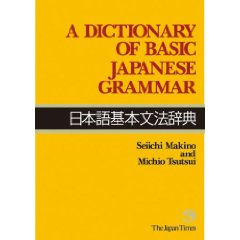 Ｘ：このじしょを、どうおもいますか。
Ｙ：まきの先生のですから、いいとおもいます。
13
ぶんぽう５:Expressing options using ～とおもう
～とおもう expresses the speaker’s opinion about things or events. The subject of おもう, the speaker is often deleted. The clause before とおもう must end in the plain form.
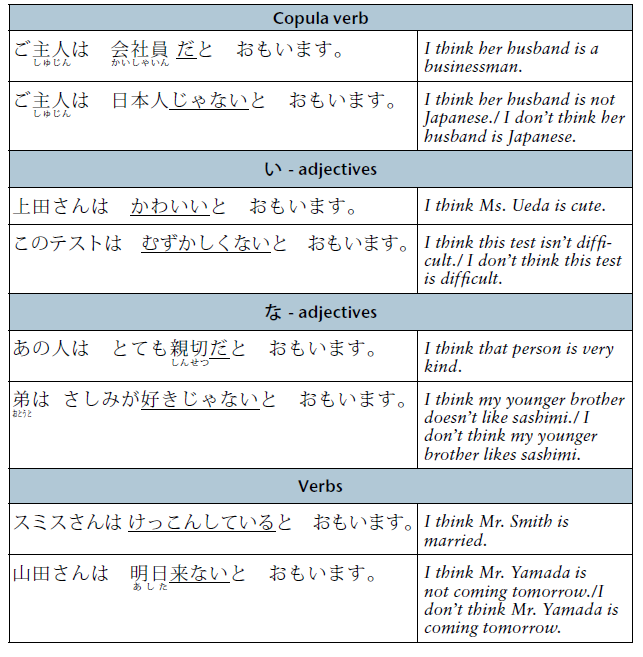 14
P163 Activity 1
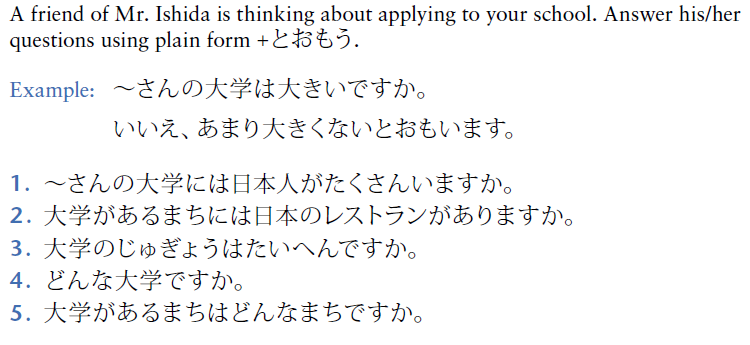 15
P164 Activity 2
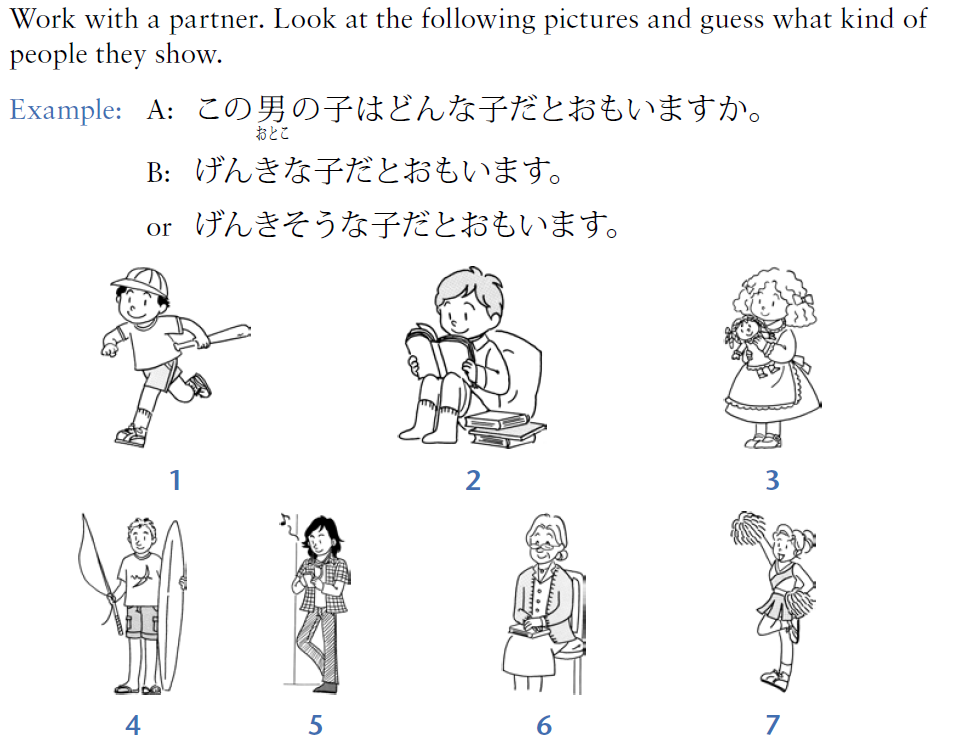 16
ぶんぽう５:Expressing options using ～とおもう
１）ニューヨークを、どうおもいますか。
	　　　　　　まちだとおもいます。

２）プリンストン大学を、どうおもいますか。
	　　　　　　大学だとおもいます。

３）？？？
17
P164 Activity 3
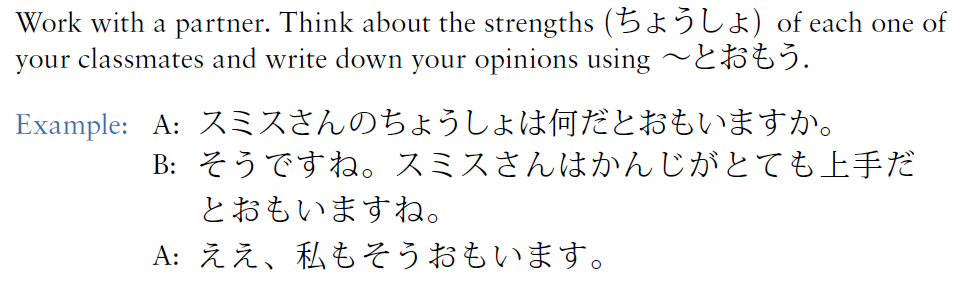 18